Measuring H0 from supernovae
without anchors


 Davide Piras (with Francesco Sorrenti, Ruth Durrer and Martin Kunz)
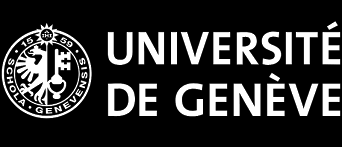 But first… let me apologise
[Speaker Notes: Present you and work. Mention collaborators. Mention that you are open to questions, and that data science includes ML, etc.]
But first… let me apologise
First time I present this work
But first… let me apologise
First time I present this work


Material is untested…
But first… let me apologise
First time I present this work


Material is untested…


… including jokes
In a nutshell
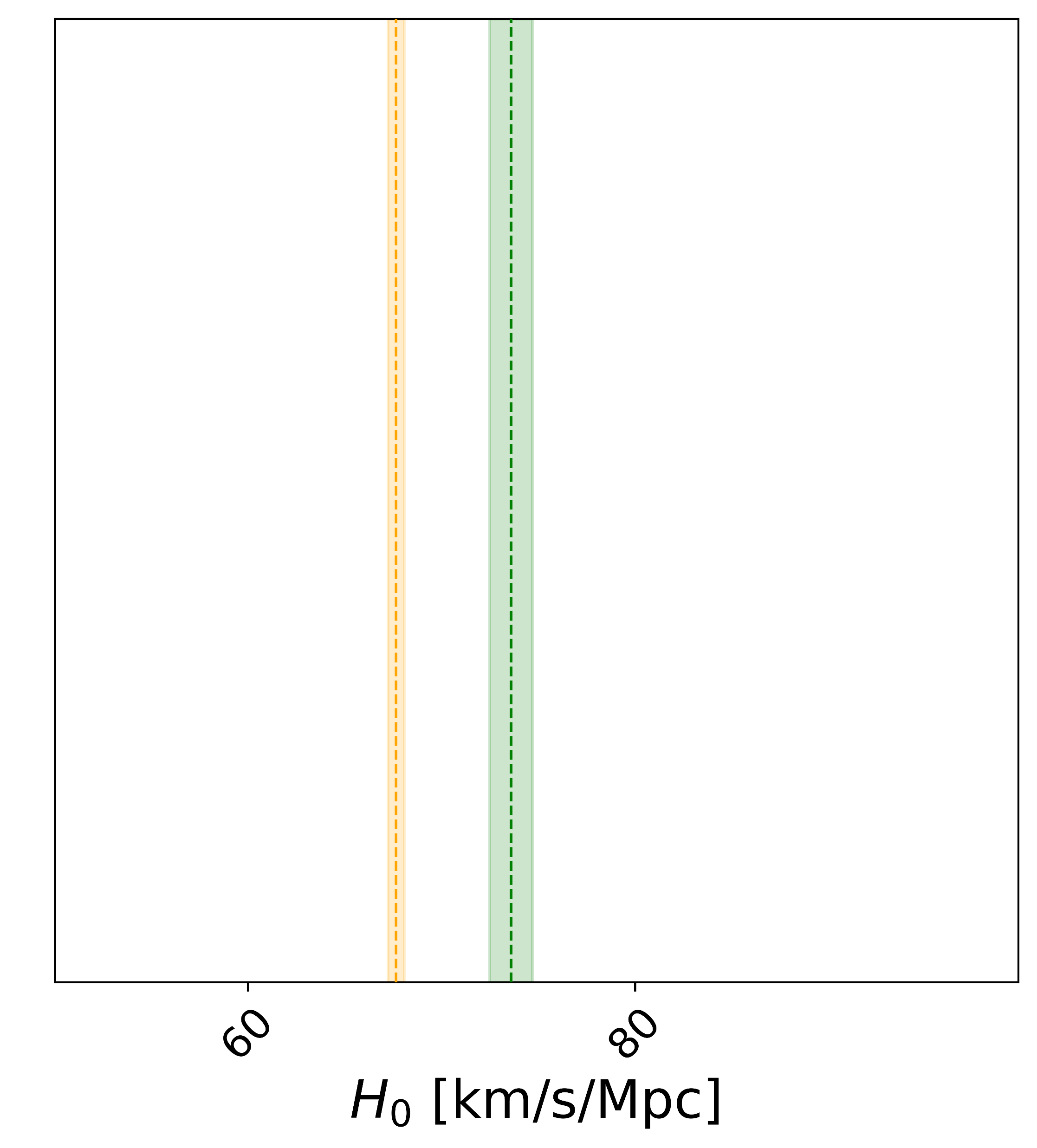 There is a Hubble tension
Cosmic microwave background
Supernovae (with anchors)
In a nutshell
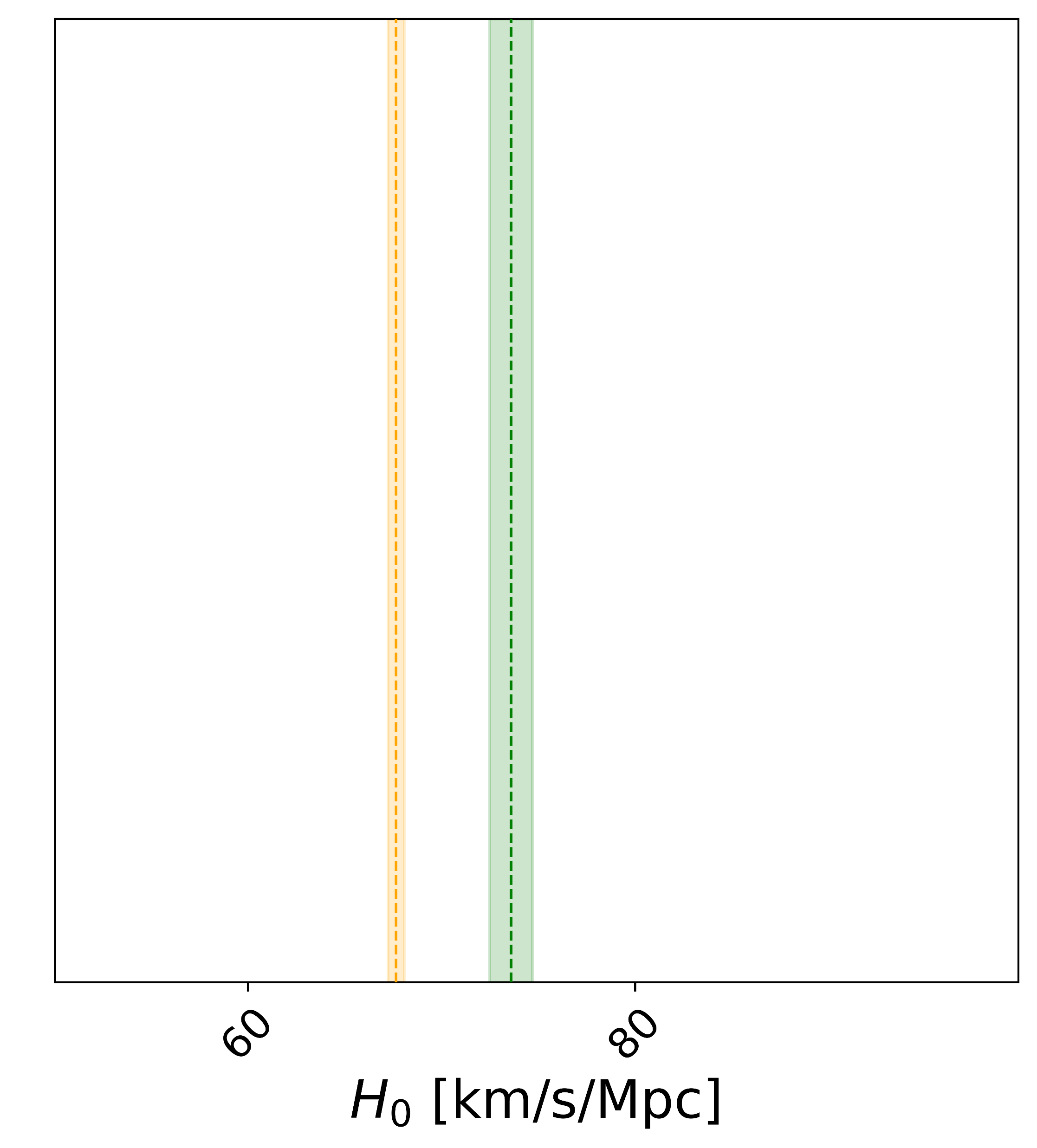 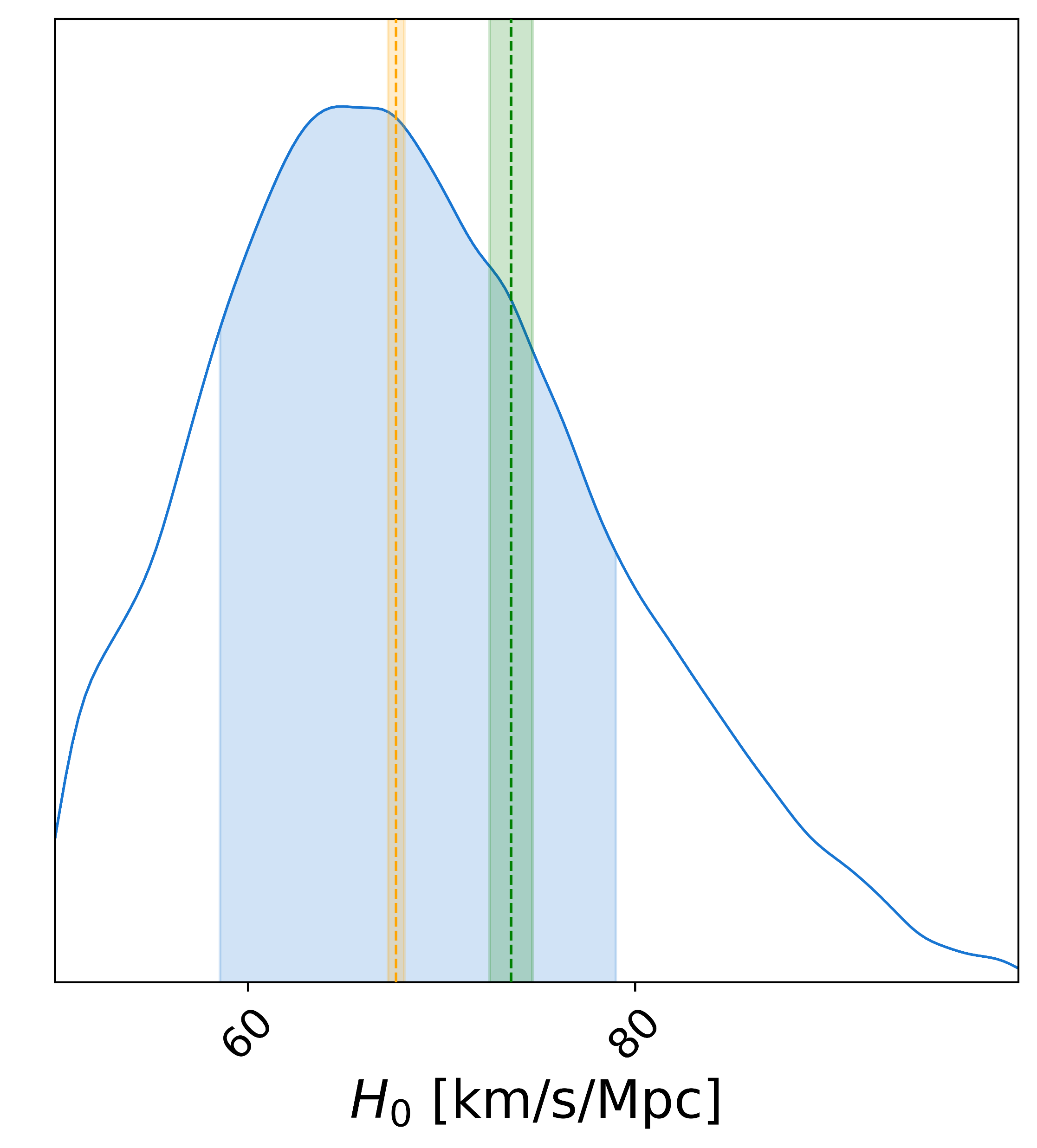 There is a Hubble tension	


We find ~68±10
Cosmic microwave background
Supernovae (with anchors) 
Supernovae (without anchors)
Thank you for your attention
Cast

		 	          Davide 	DAVIDE PIRAS
			       Francesco 	FRANCESCO SORRENTI
				      Martin 	MARTIN KUNZ
			               	Ruth 	RUTH DURRER

			     Directed by 		DAVIDE PIRAS
			   Produced by 		DAVIDE PIRAS
	 Director of Photography		DAVIDE PIRAS

No animals were harmed in the making of this presentation
Let’s take a step back
Let’s take a step back
Supernovae are exploding stars with ~stable brightness
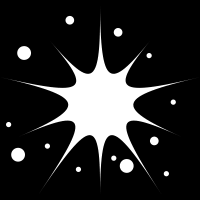 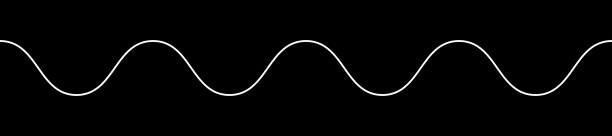 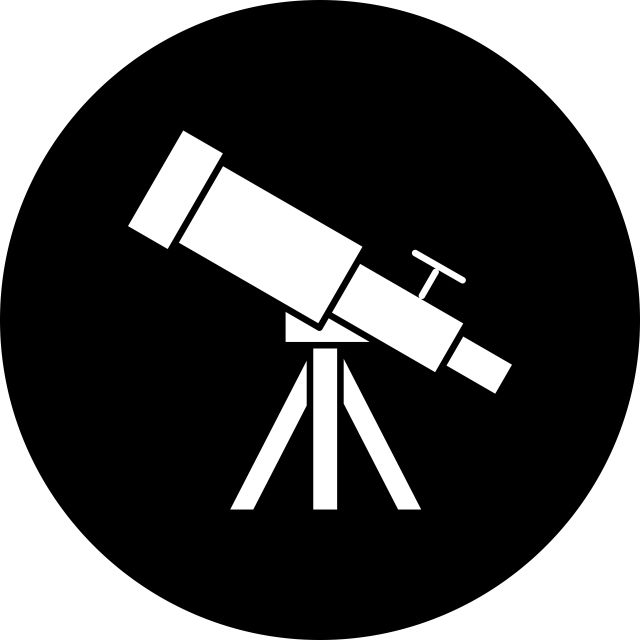 Let’s take a step back
Supernovae are exploding stars with ~stable brightness







Distance calibrated using Cepheids (pulsating stars)
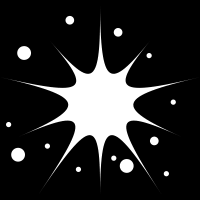 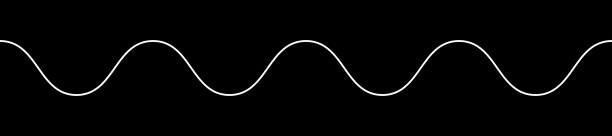 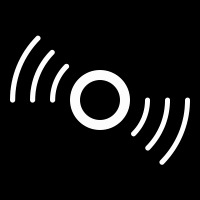 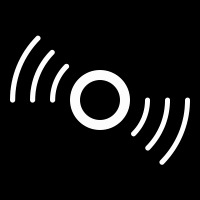 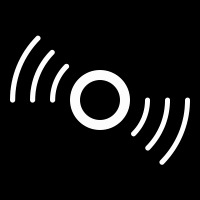 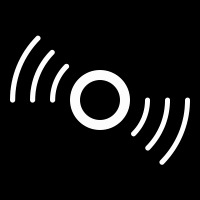 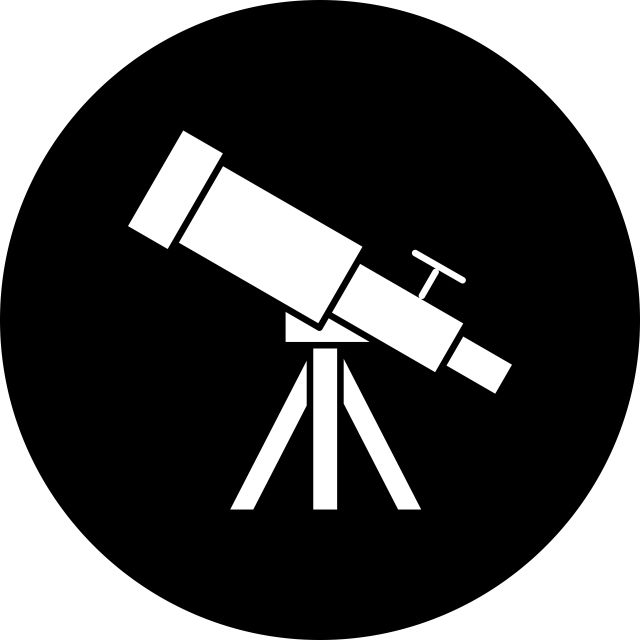 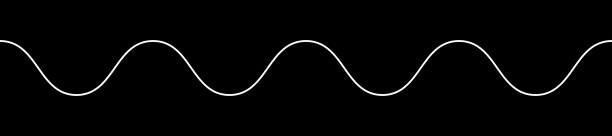 Let’s take a step back
Supernovae are exploding stars with ~stable brightness







Distance calibrated using Cepheids (pulsating stars)
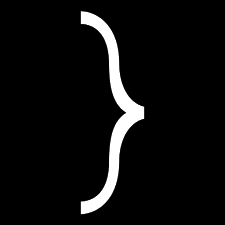 Pantheon+
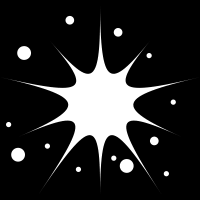 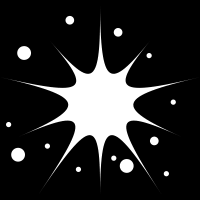 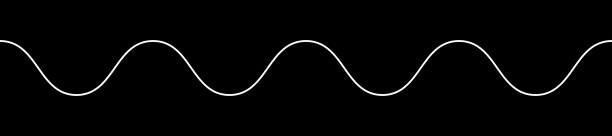 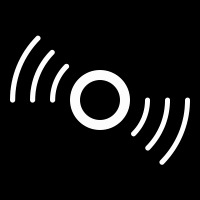 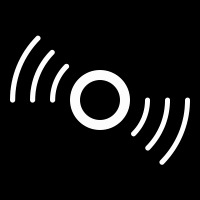 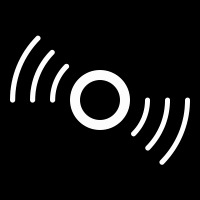 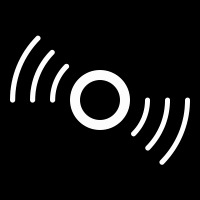 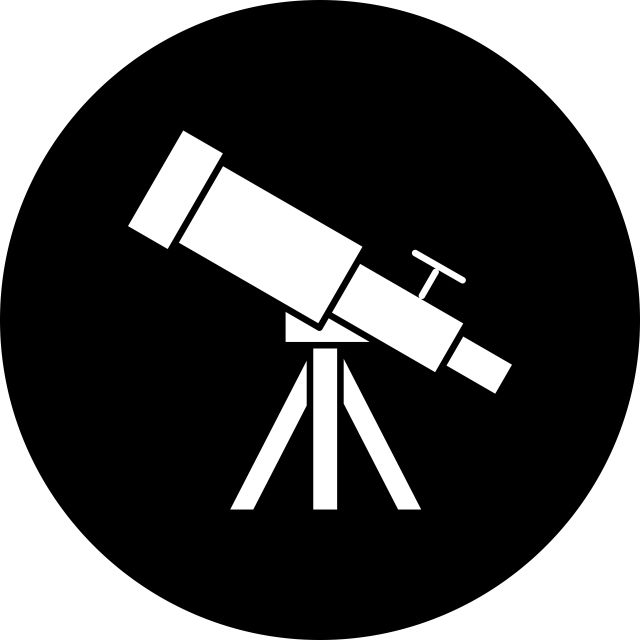 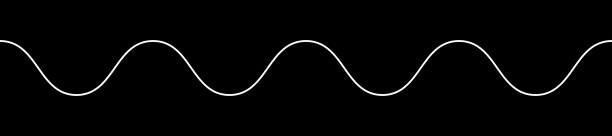 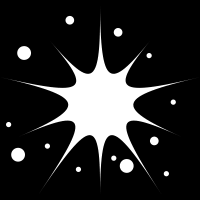 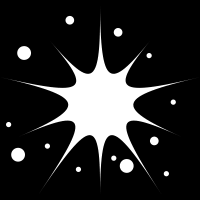 In a nutshell
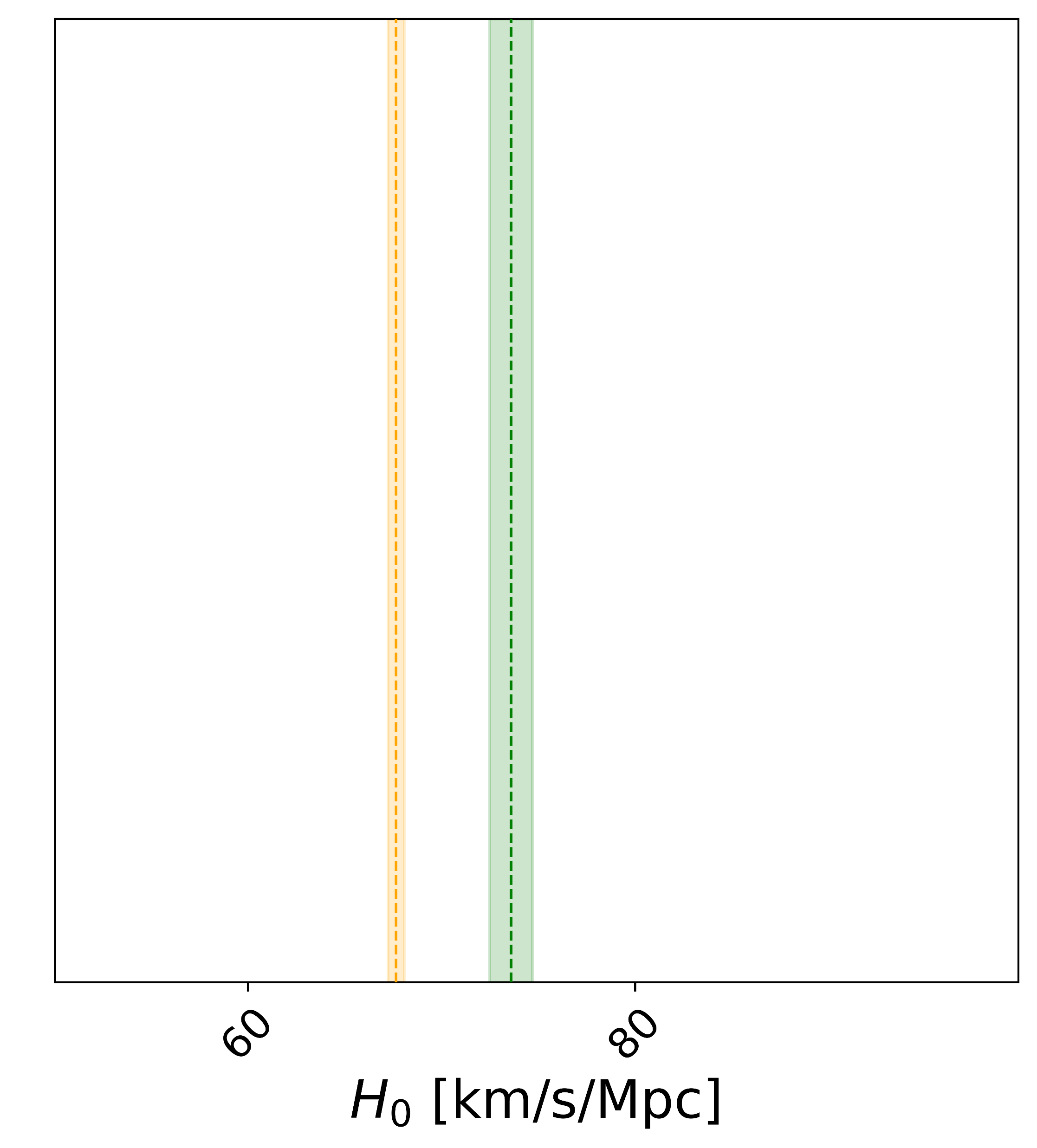 Pantheon+
There is a Hubble tension
Cosmic microwave background
Supernovae (with anchors)
Two problems
Supernovae might not have all the same brightness
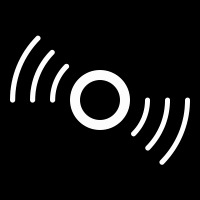 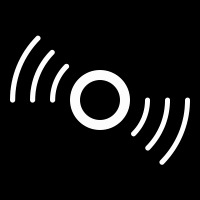 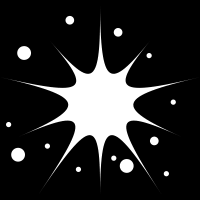 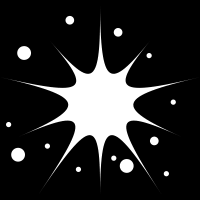 Standard candles?
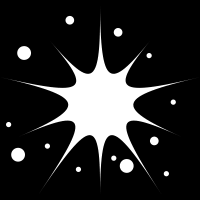 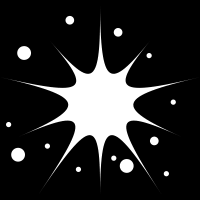 Two problems
Supernovae might not have all the same brightness

Supernovae have peculiar velocities (PV)
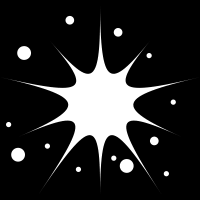 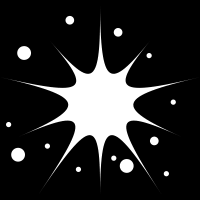 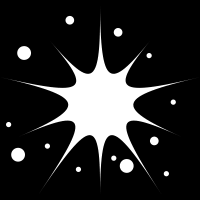 Supernovae might not have all the same brightness
What if we let it be a free parameter?
Supernovae might not have all the same brightness
What if we let it be a free parameter?


Brightness is perfectly degenerate with H0!
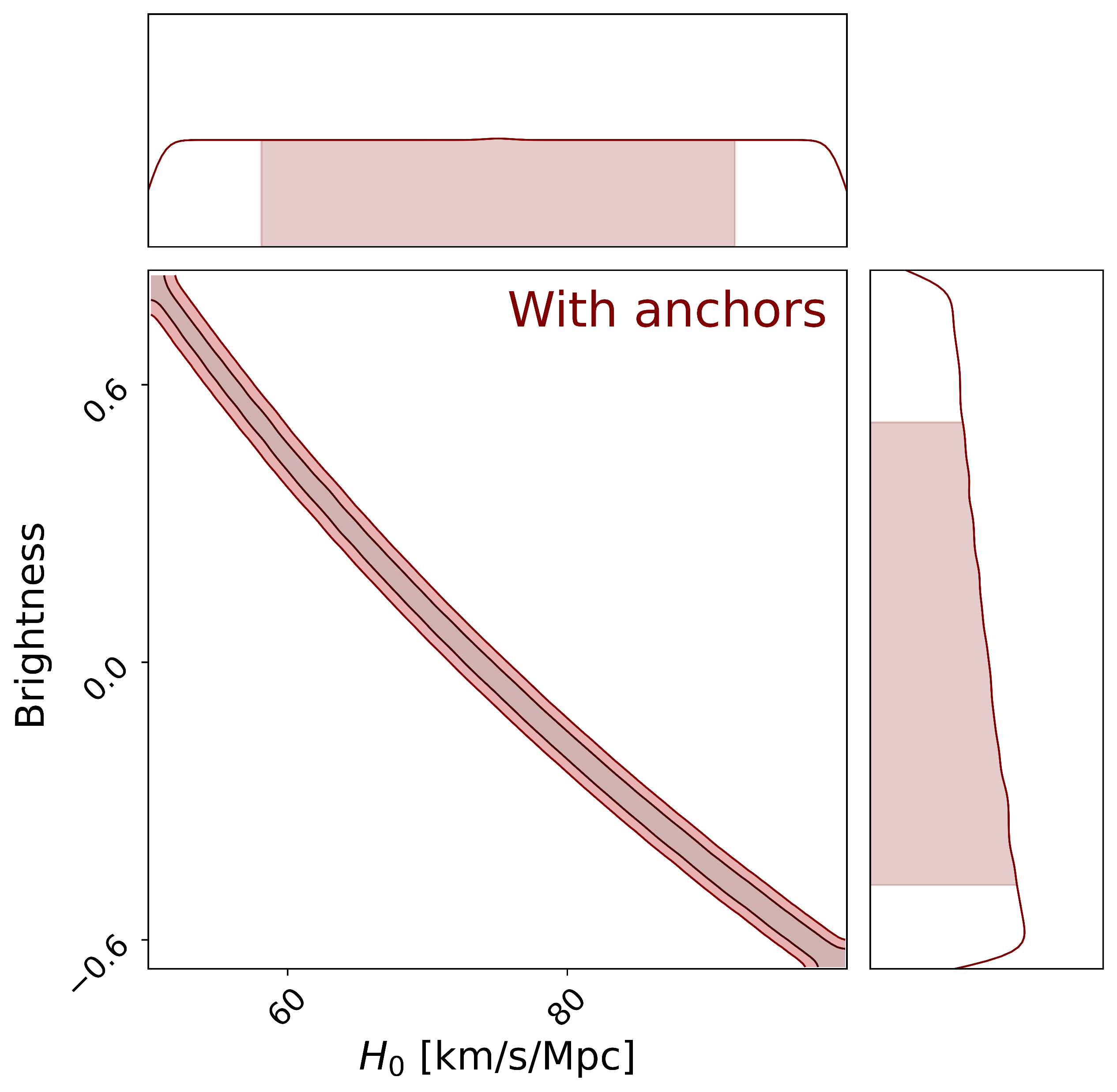 Supernovae might not have all the same brightness
What if we let it be a free parameter?


Brightness is perfectly degenerate with H0!


H0 information must come from somewhere else…
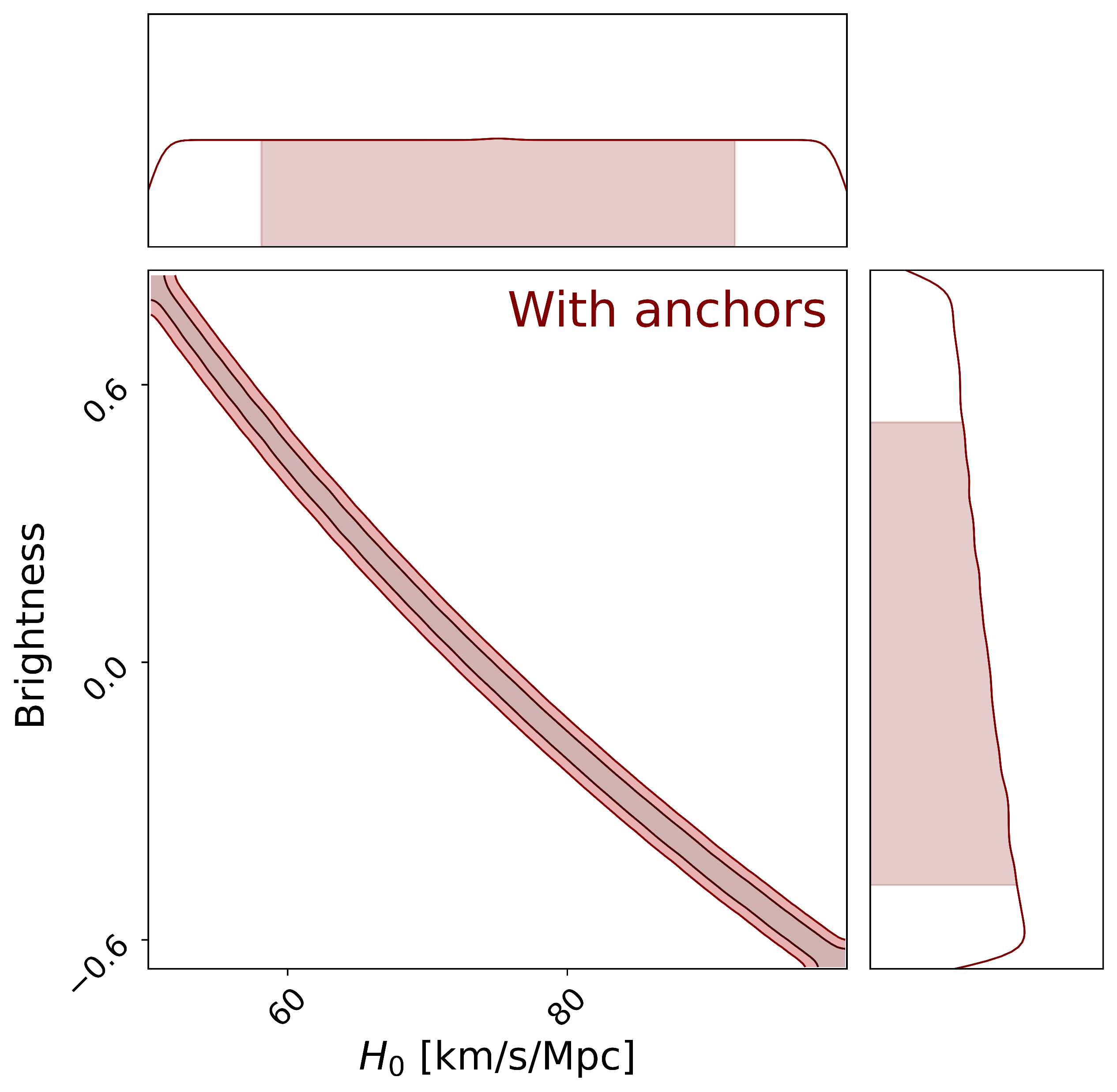 Supernovae have peculiar velocities (PV)
Typically treated as systematics
Supernovae have peculiar velocities (PV)
Typically treated as systematics



Constant term added to distance covariance matrix
Supernovae have peculiar velocities (PV)
Typically treated as systematics



Constant term added to distance covariance matrix
C = Cphoto + Clensing + … + CPV
constant
How we model peculiar velocities (PV)
C = Cphoto + Clensing + … + CPV
constant
How we model peculiar velocities (PV)
C = Cphoto + Clensing + … + CPV
constant
CPV depends on velocity power spectrum PV
How we model peculiar velocities (PV)
C = Cphoto + Clensing + … + CPV
constant
CPV depends on velocity power spectrum PV


At linear level, PV ∝ matter power spectrum
How we model peculiar velocities (PV)
C = Cphoto + Clensing + … + CPV
constant
CPV depends on velocity power spectrum PV


At linear level, PV ∝ matter power spectrum


We also include nonlinear corrections
How we model peculiar velocities (PV)
C = Cphoto + Clensing + … + CPV
constant
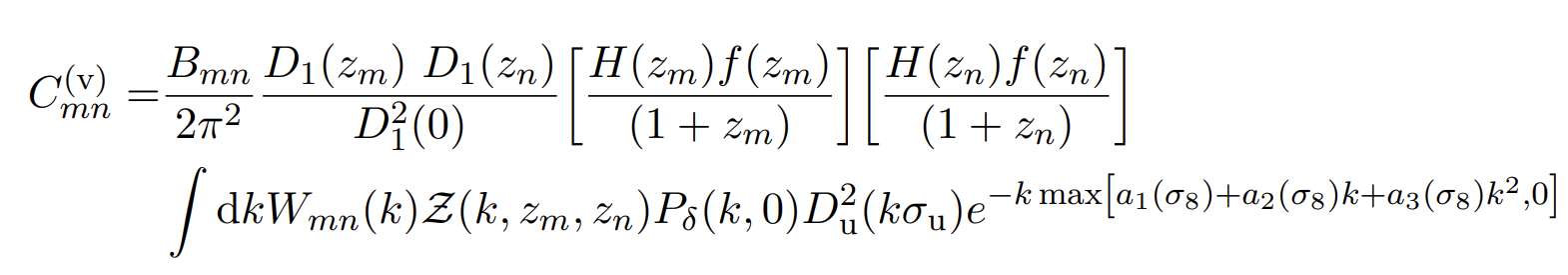 How we model peculiar velocities (PV)
C = Cphoto + Clensing + … + CPV
constant
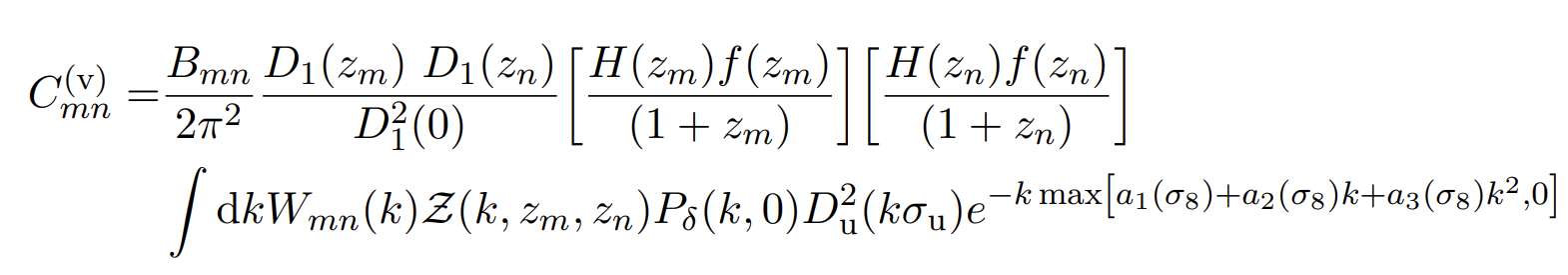 Supernovae have peculiar velocities (PV)
C = Cphoto + Clensing + … + CPV
constant
DEPENDS ON COSMOLOGY
Supernovae have peculiar velocities (PV)
C = Cphoto + Clensing + … + CPV
constant
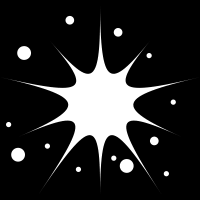 DEPENDS ON COSMOLOGY
Supernovae velocities are a cosmological probe!
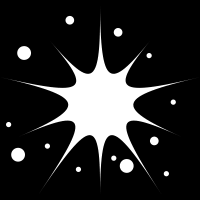 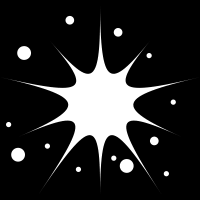 Did someone say computationally intractable?
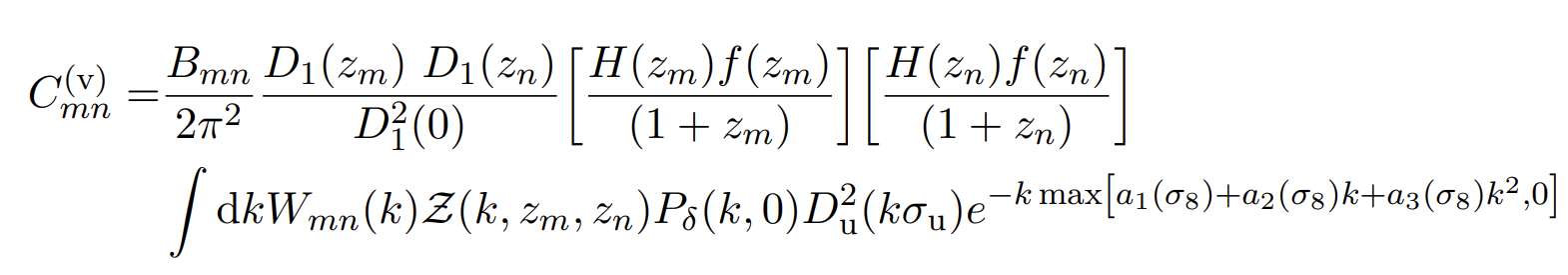 Perform Markov chain Monte Carlo (MCMC) sampling
Did someone say computationally intractable?
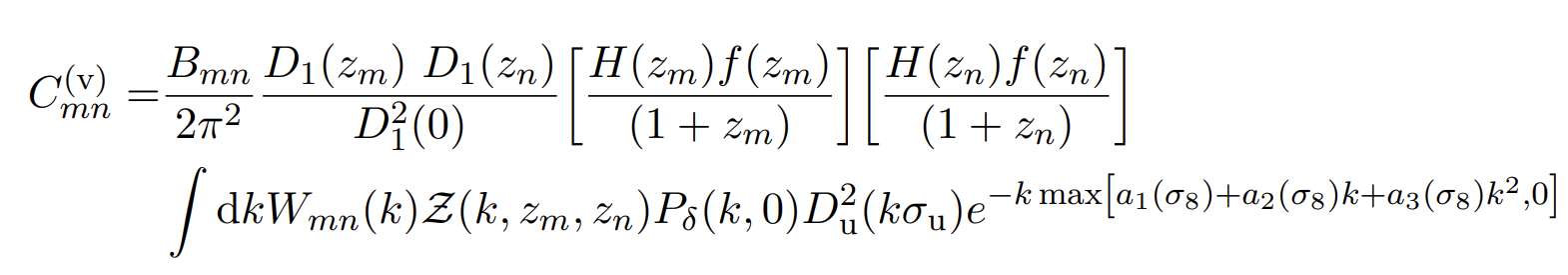 Perform Markov chain Monte Carlo (MCMC) sampling

Covariance must be recomputed at each step
Did someone say computationally intractable?
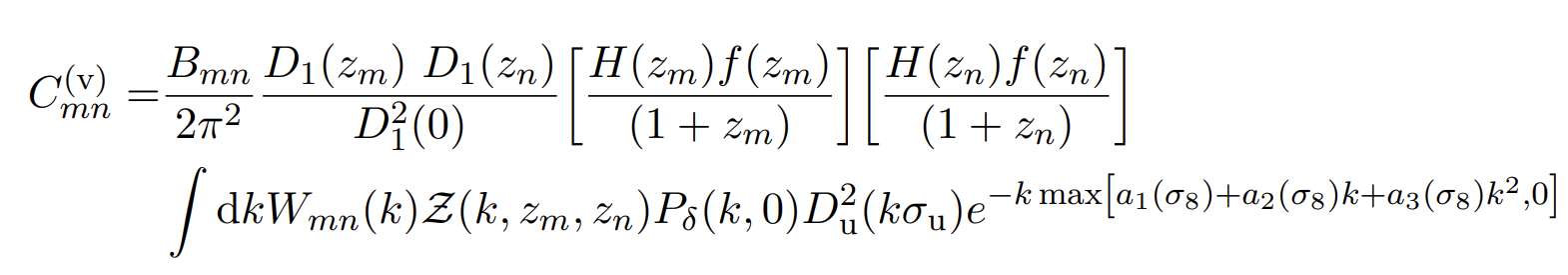 Perform Markov chain Monte Carlo (MCMC) sampling

Covariance must be recomputed at each step

Would take 25 years to run…
Did someone say computationally intractable?
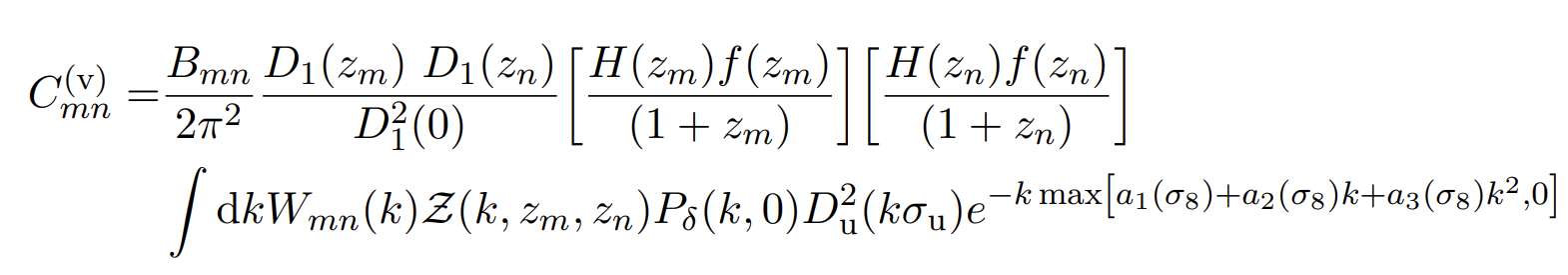 We train an emulator based on CosmPower-JAX
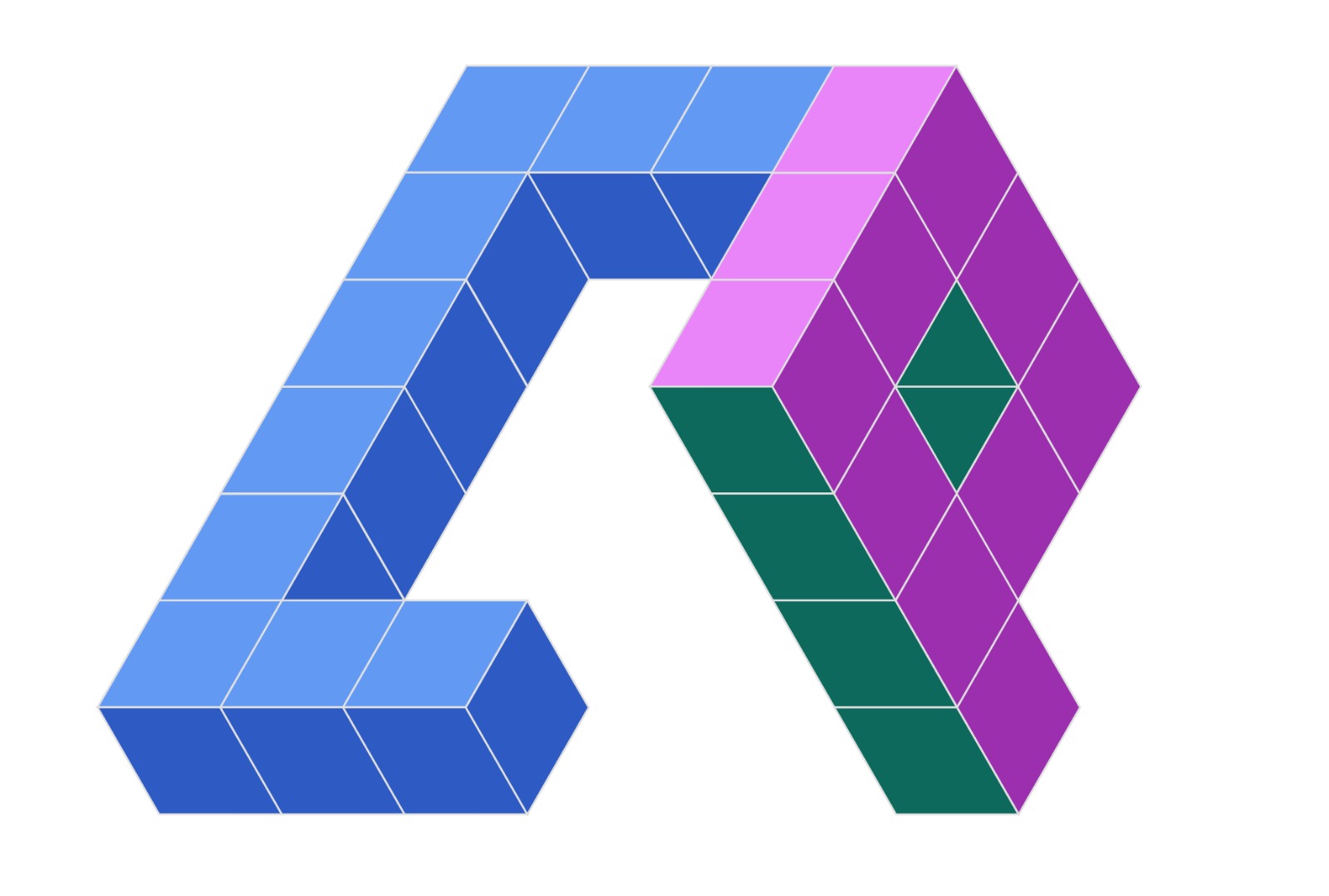 Did someone say computationally intractable?
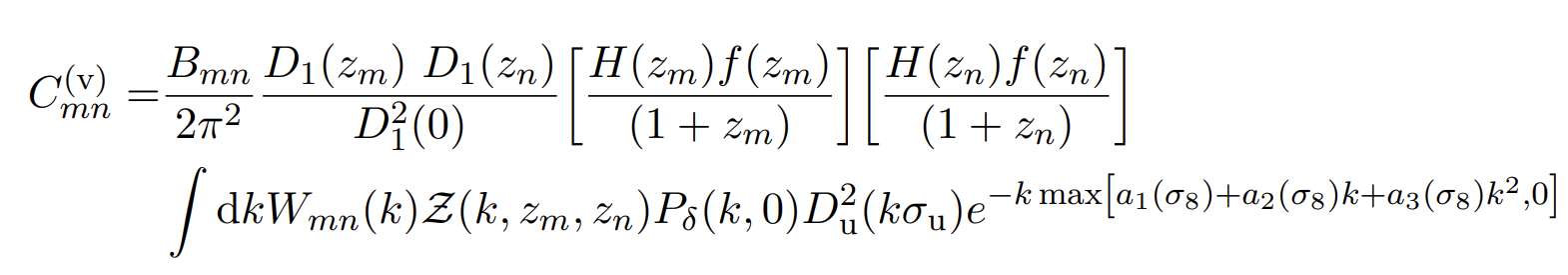 We train an emulator based on CosmPower-JAX

Differentiable likelihood in JAX
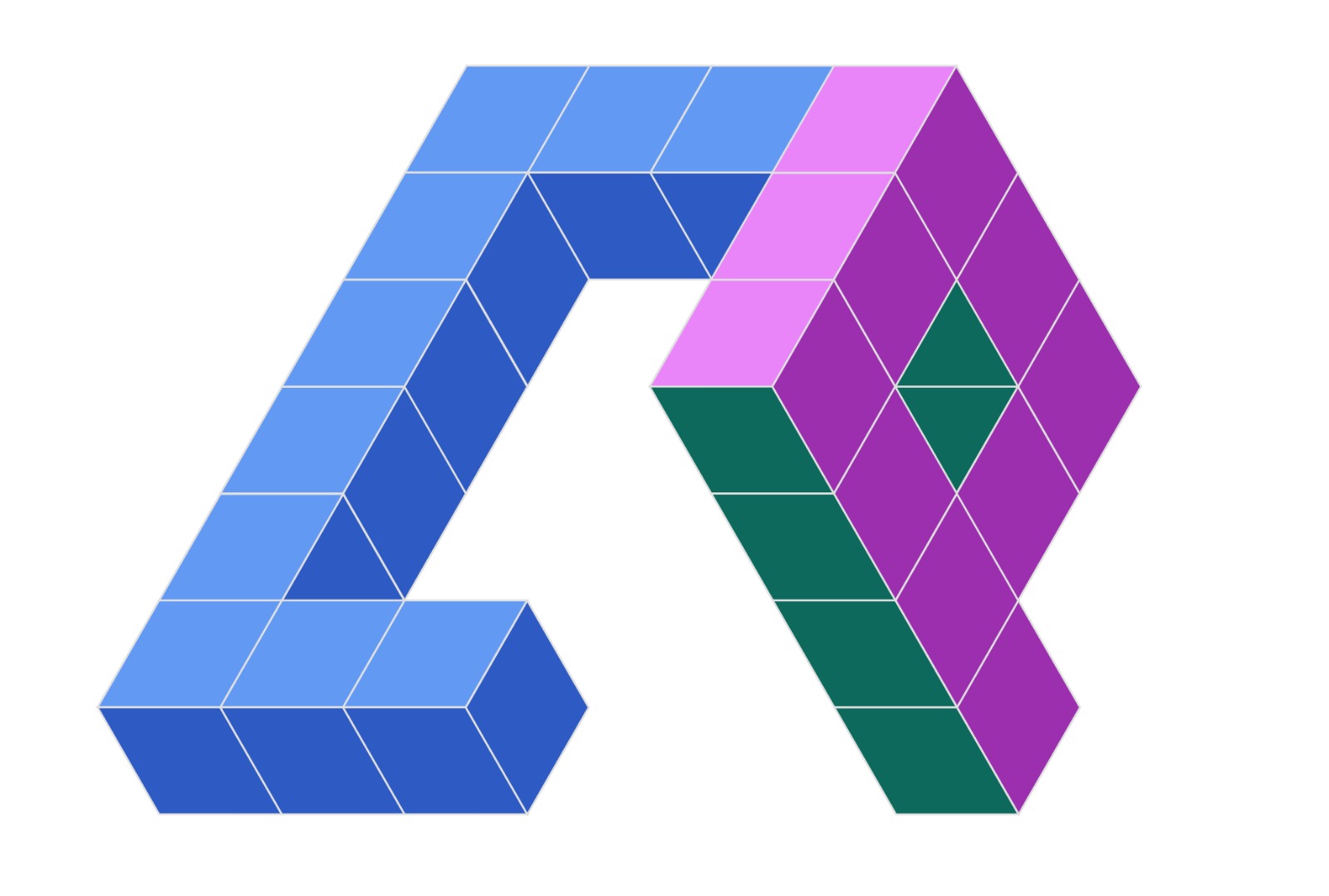 Did someone say computationally intractable?
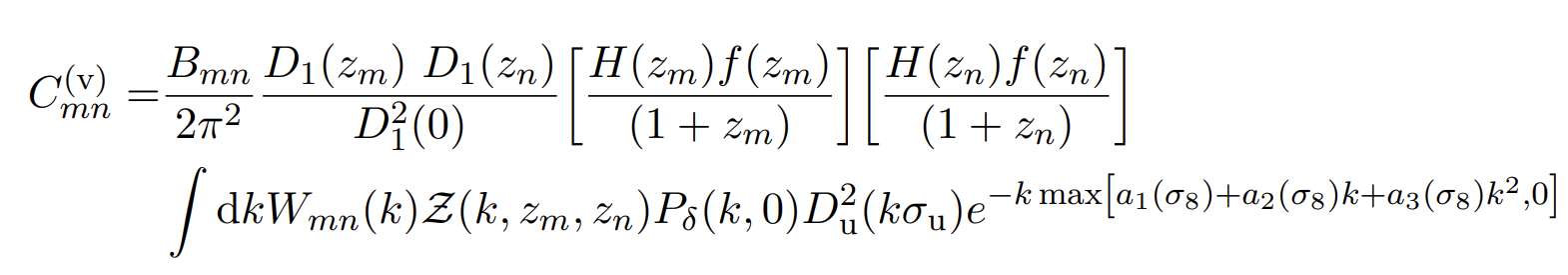 We train an emulator based on CosmPower-JAX

Differentiable likelihood in JAX 

From 25 years on CPU to 1 hour on GPU
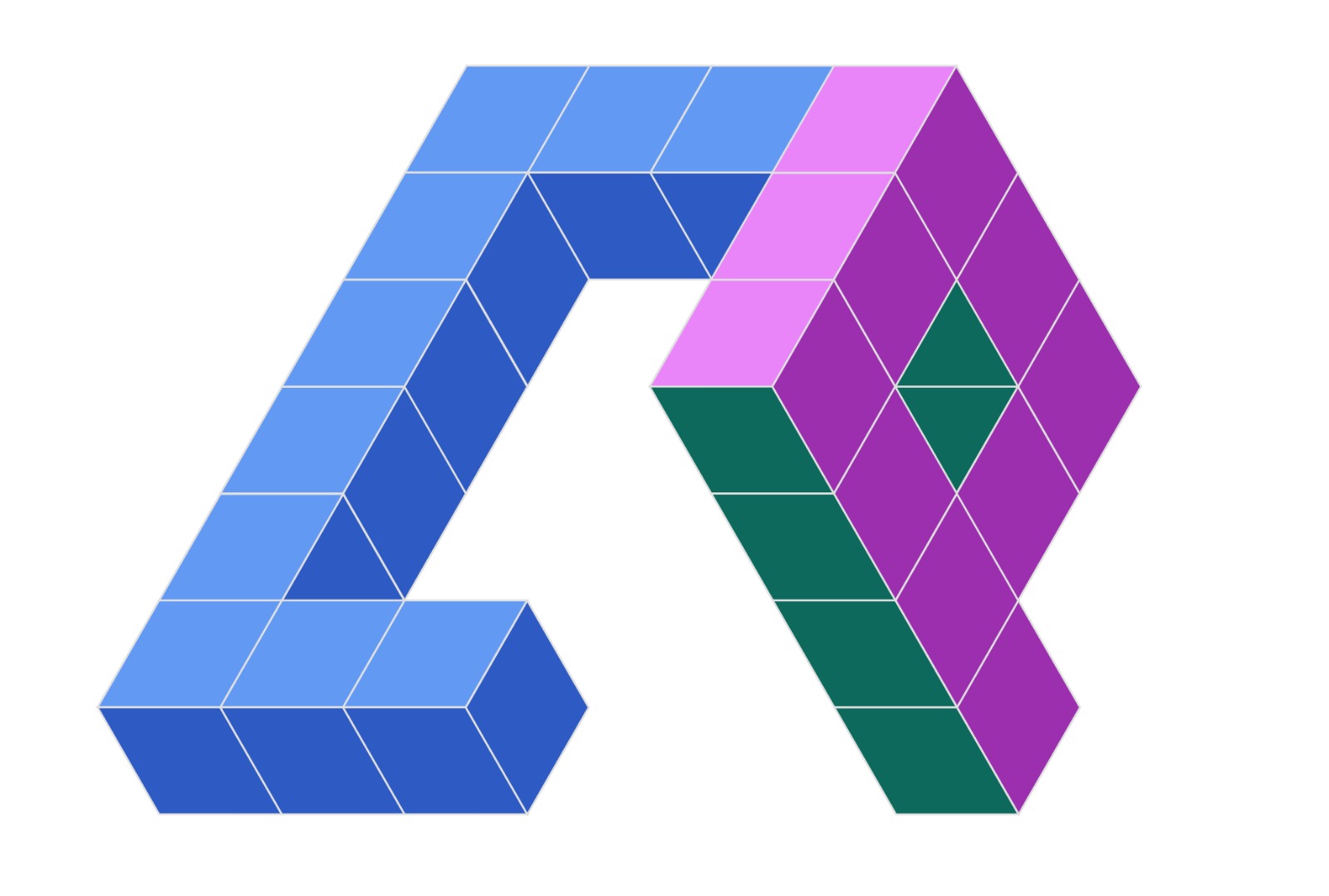 Did someone say computationally intractable?
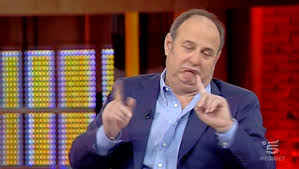 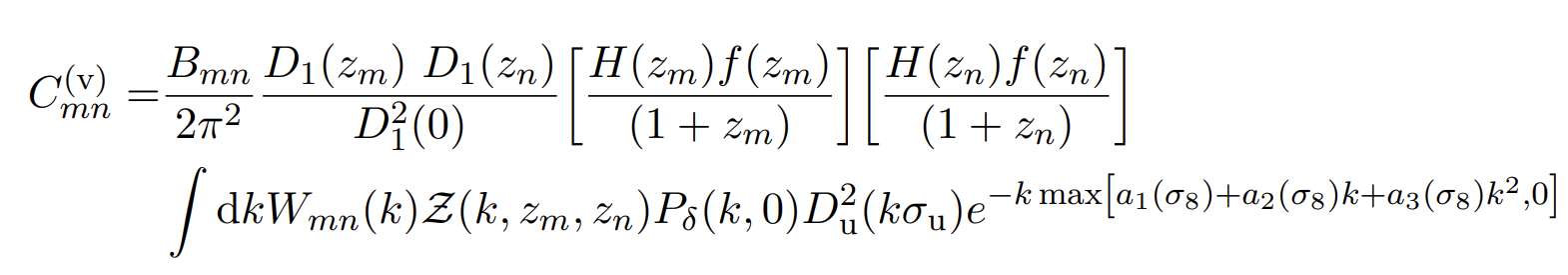 We train an emulator based on CosmPower-JAX

Differentiable likelihood in JAX 

From 25 years on CPU to 1 hour on GPU
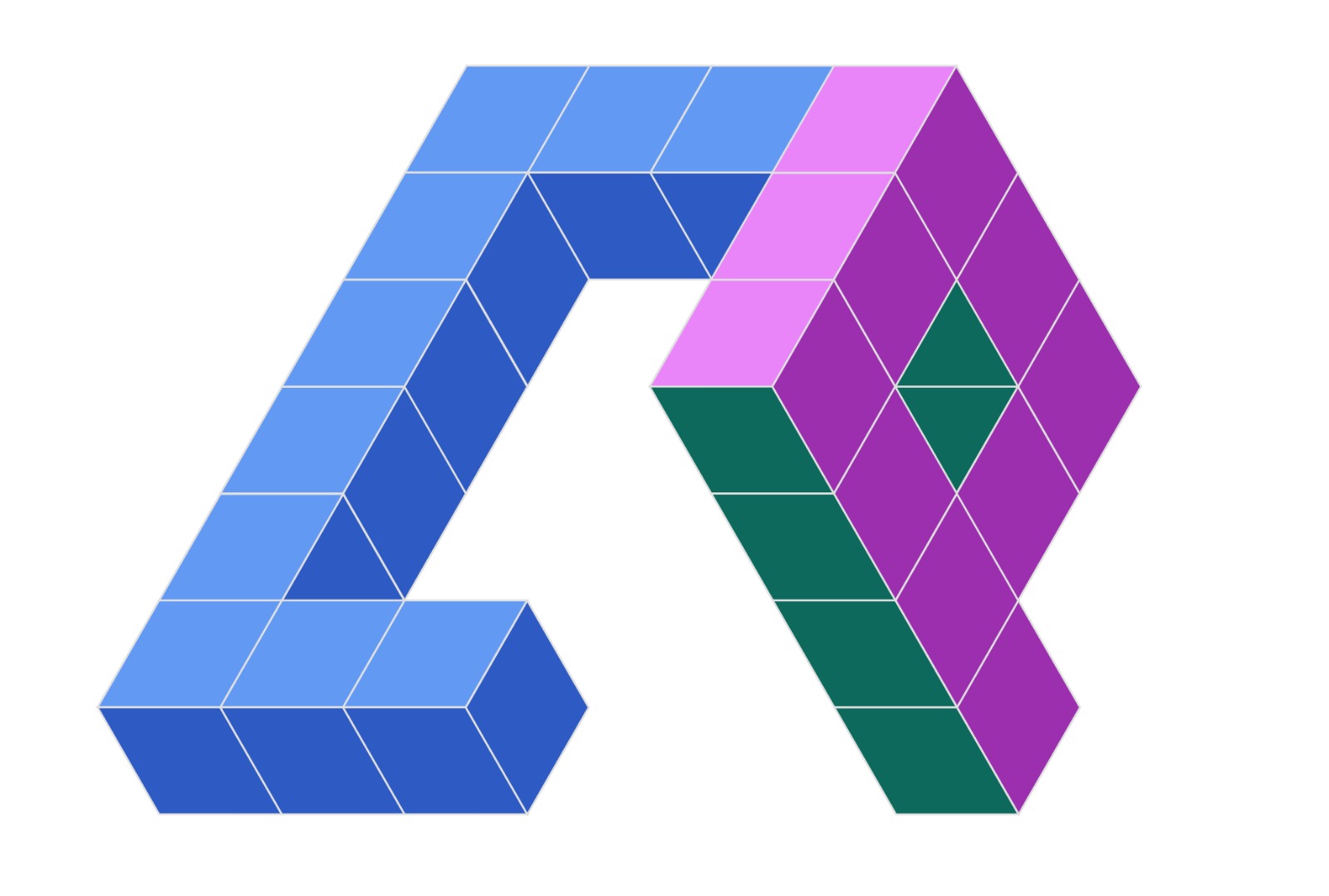 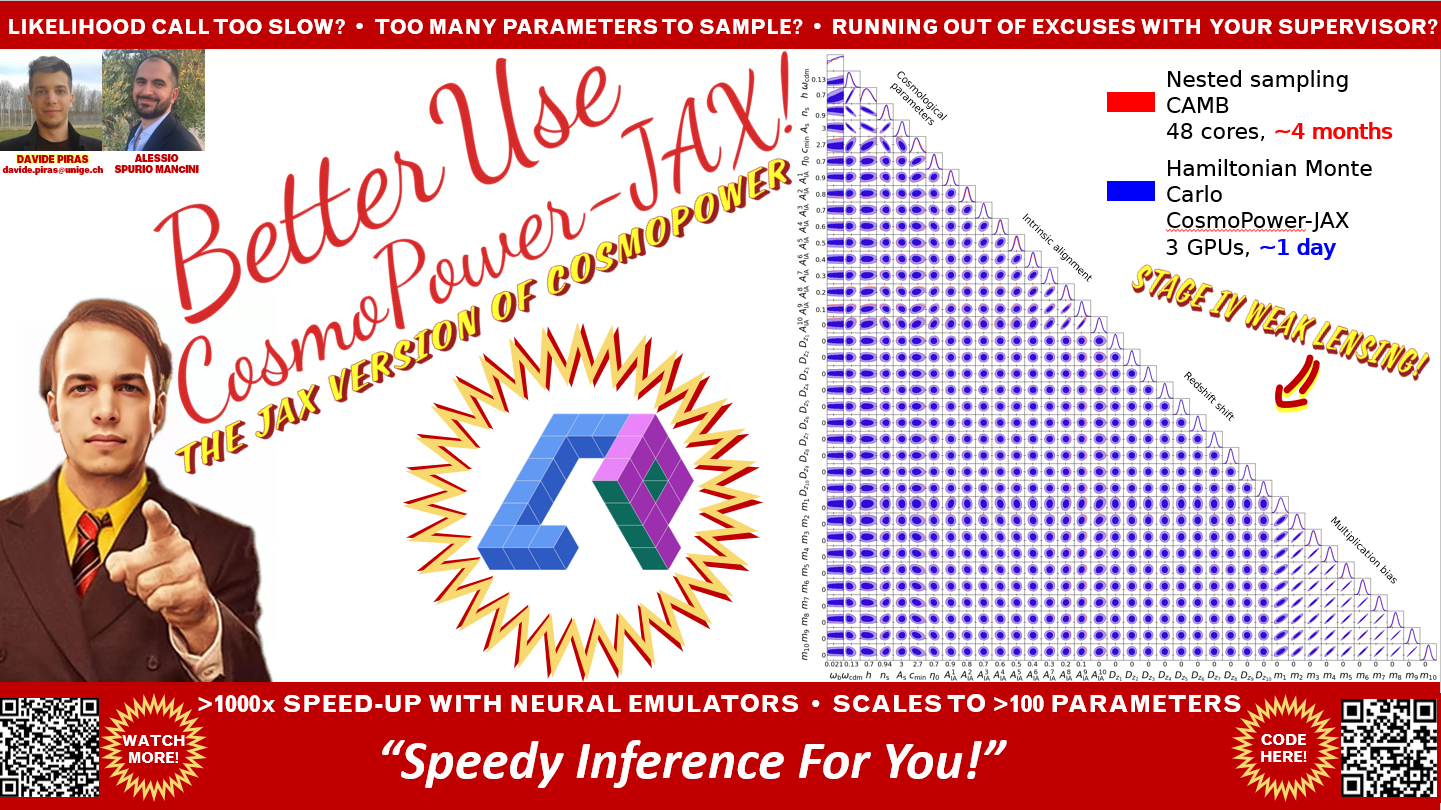 Results
Validation on mocks and N-body simulation
[ask me later if interested]
Results
Results on Pantheon+ data
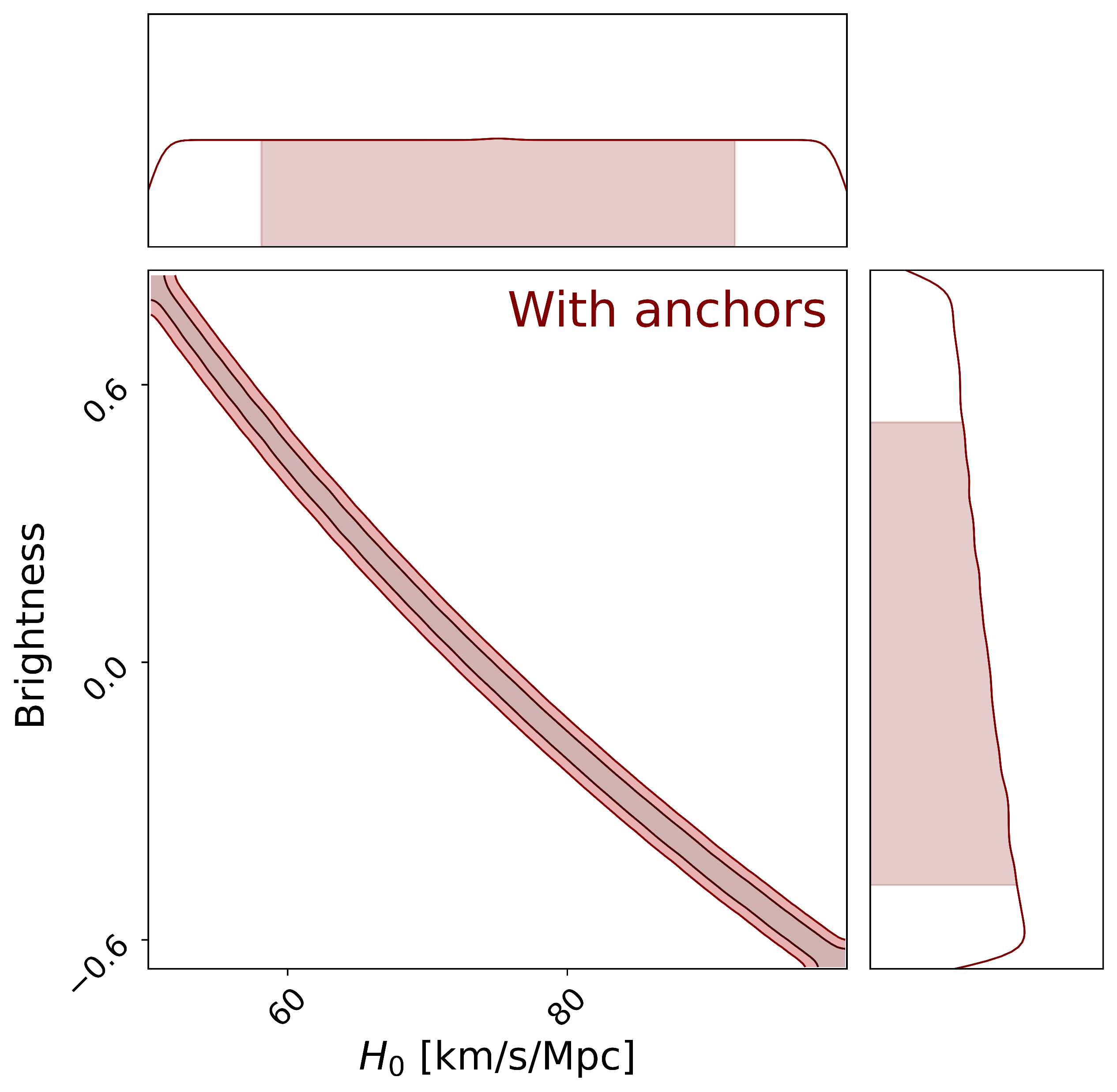 Results
Results on Pantheon+ data: we find ~68±10
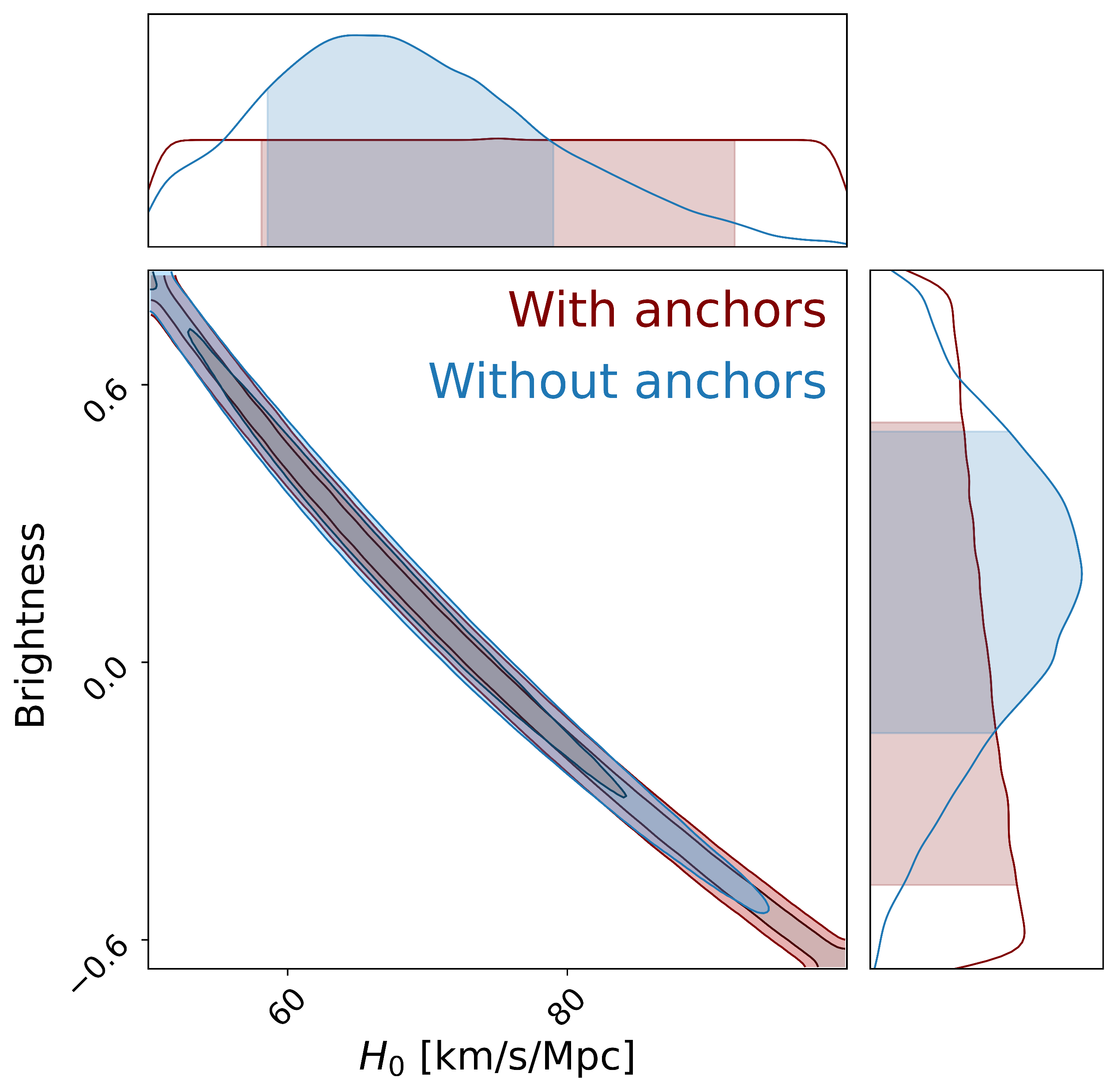 Results
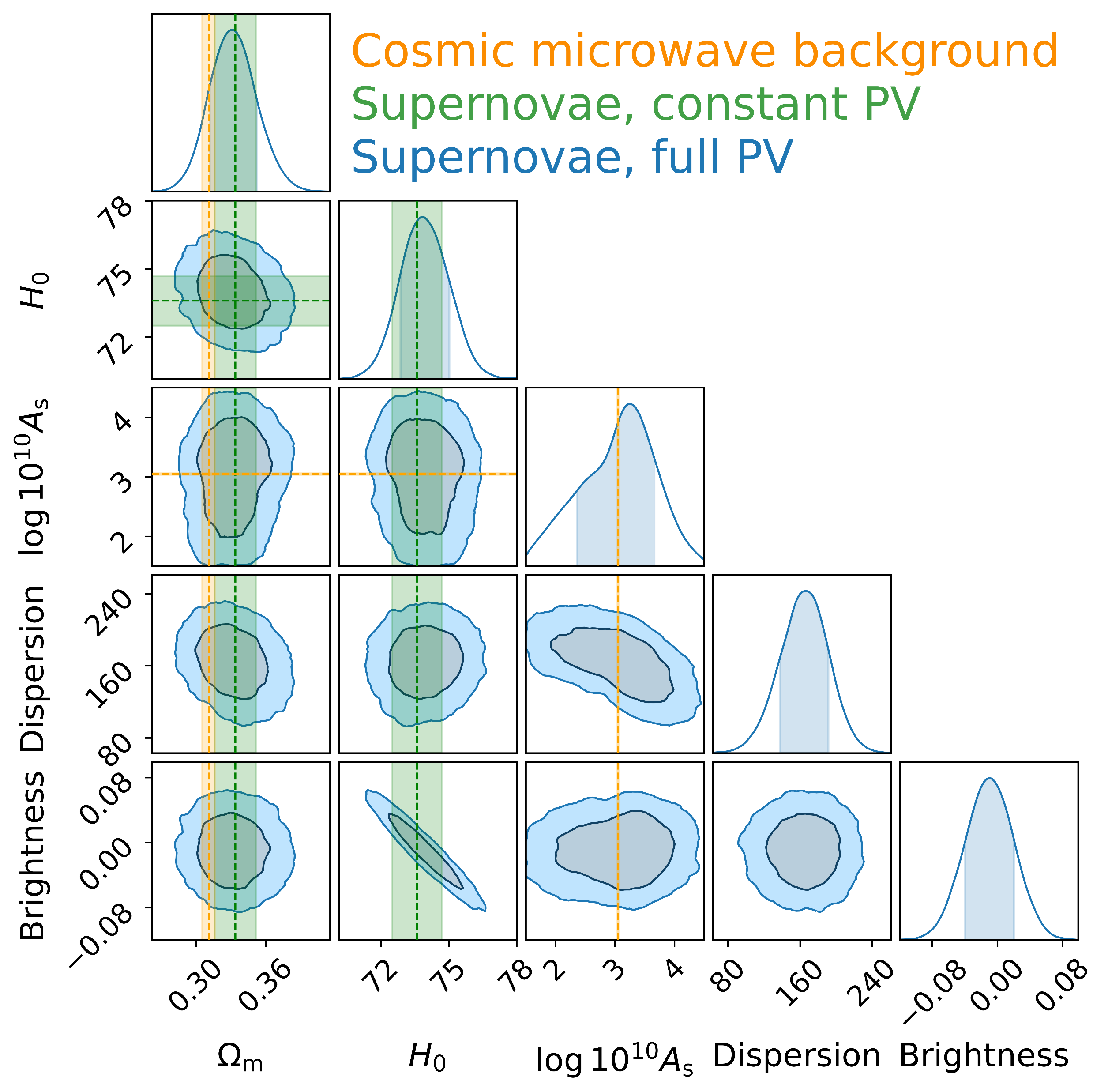 PECULIAR VELOCITIES
OUR RESULT
PVs constrain primordial amplitude As (with anchors)
Results
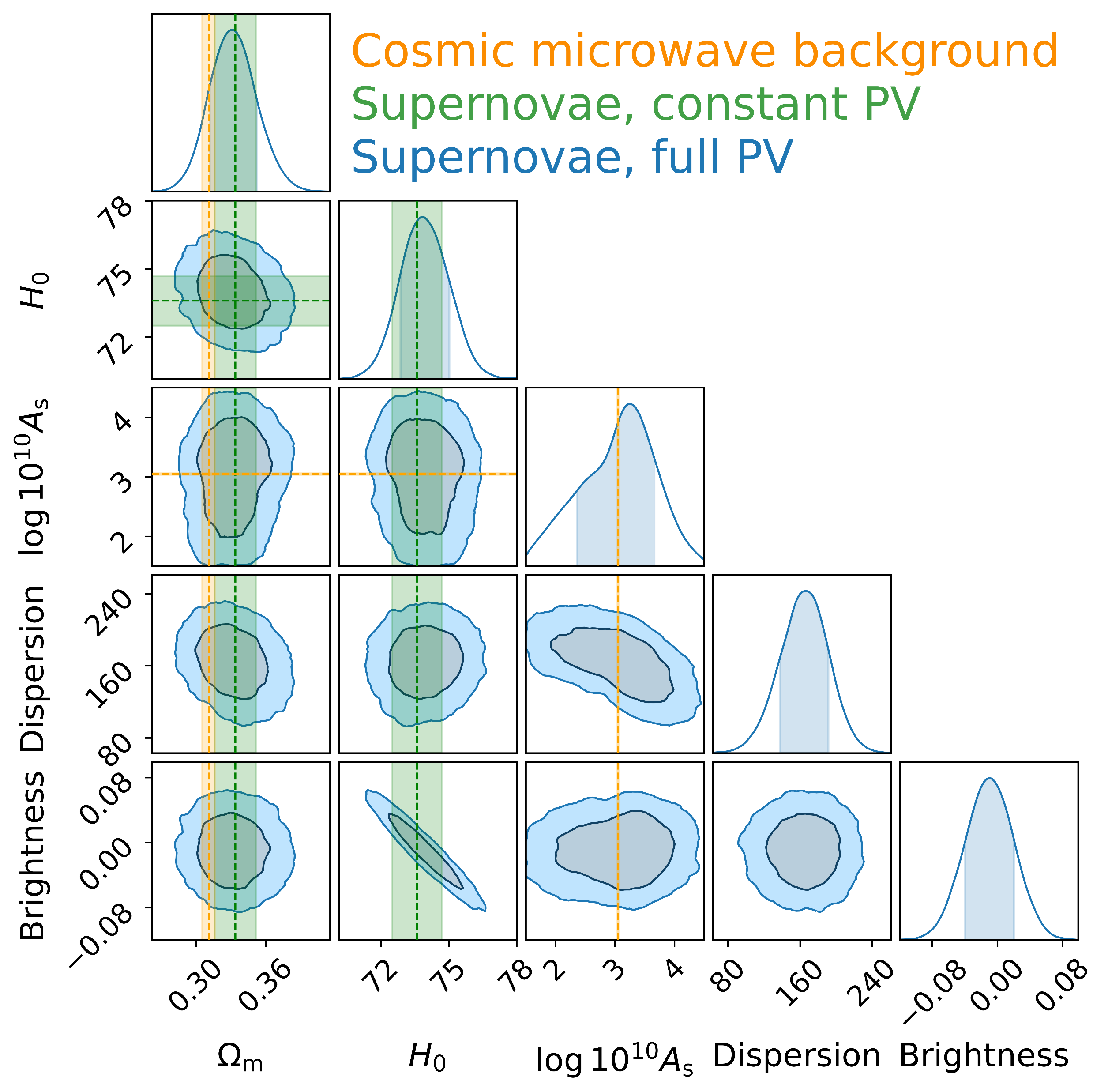 PECULIAR VELOCITIES
OUR RESULT
PVs constrain primordial amplitude As (with anchors)
Conclusions
Supernovae peculiar velocities contain cosmological information
Conclusions
Supernovae peculiar velocities contain cosmological information



They allow for independent measurements of Asand H0 (without anchors)
Conclusions
Supernovae peculiar velocities contain cosmological information



They allow for independent measurements of Asand H0 (without anchors)



Working on Zwicky Transient Facility data next
Conclusions
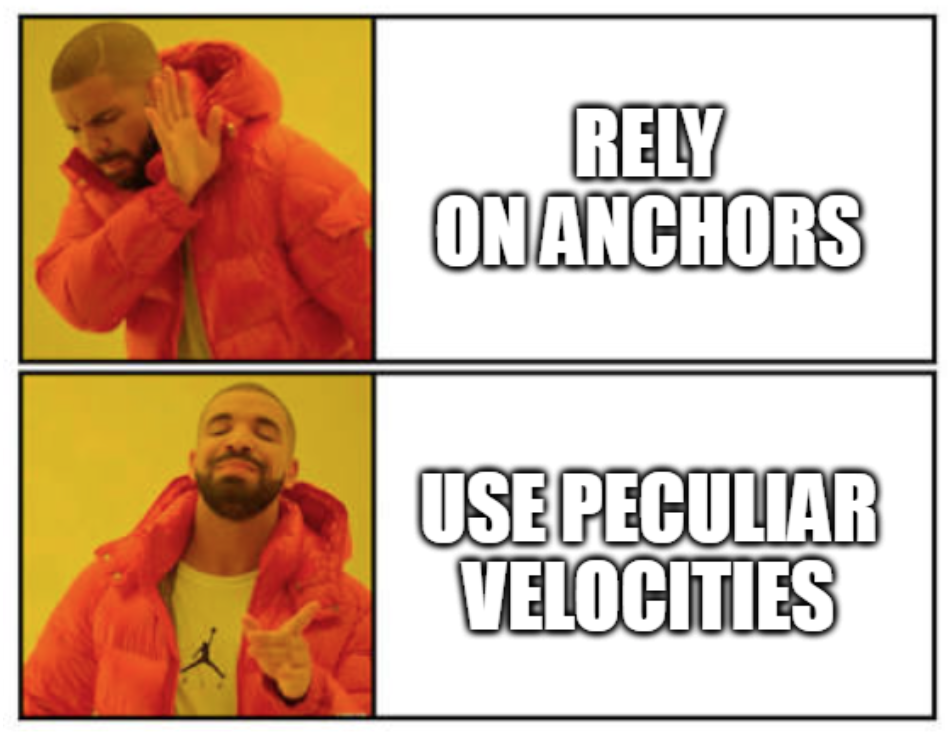 Extra slides
Mock results
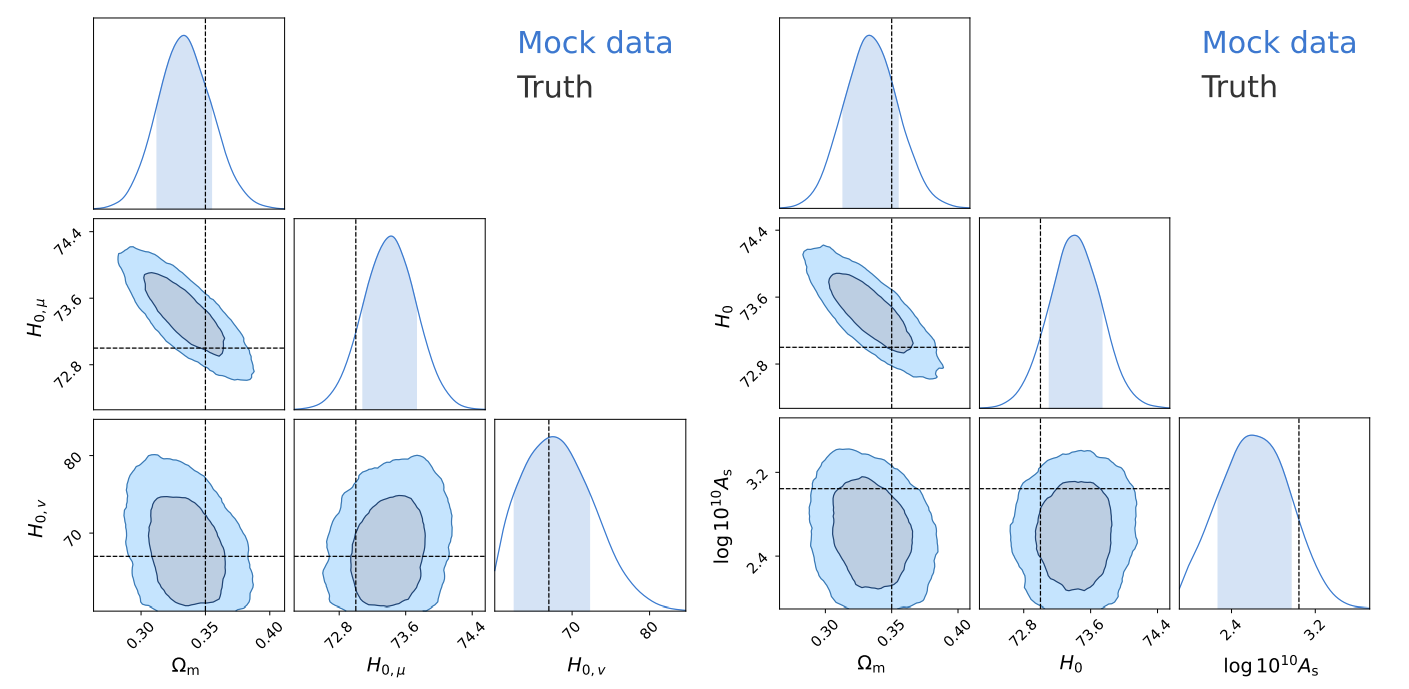 N-body simulation results
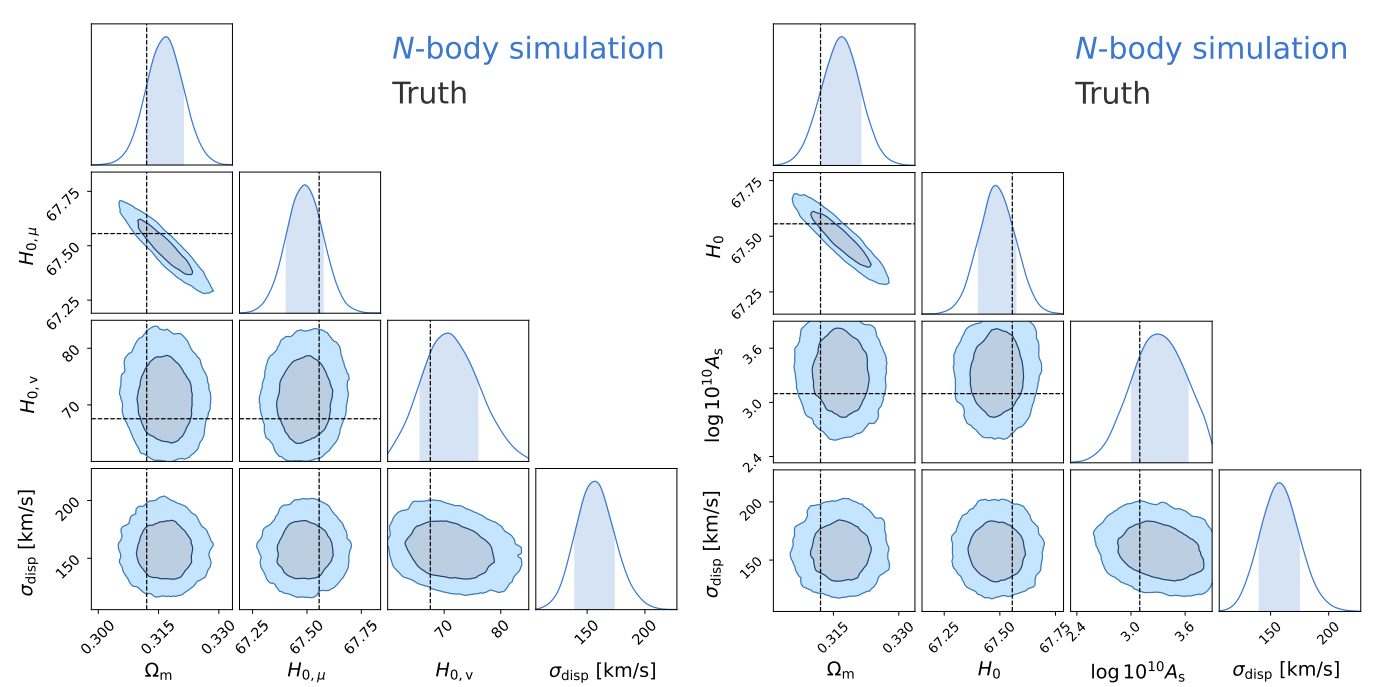 N-body simulation results
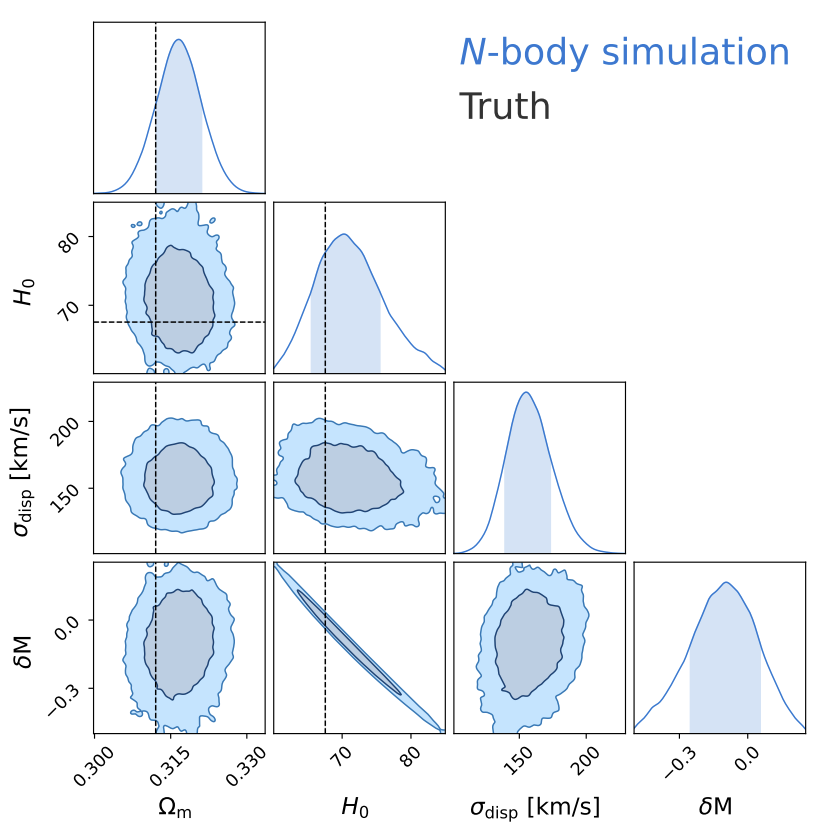